Nitrous Oxide Labor Analgesia
Presented by: Carly Mitchell, DNP, aprn, crna
Disclosure:I have no actual or potential conflicts of interest related to this presentation
Objectives
Discuss the analgesic effectiveness of nitrous oxide
Discuss maternal and fetal pharmacological effects of nitrous oxide
Discuss indications and contraindications for the use of nitrous oxide labor analgesia
Identify potential side effects of nitrous oxide
Discuss patient safety considerations for the use of nitrous oxide labor analgesia
Intrapartum Pain
Effects of Unrelieved Labor Pain
Neuraxial Analgesia
Refers to the administration of local anesthetics into either the epidural or subarachnoid space
Considered the mainstay of intrapartum pain management for women in the United States
Contraindications:
Patient refusal
Increased intracranial pressure
Coagulopathy
Valvular lesions
Infection at the cutaneous puncture site
Sepsis
Preexisting neurologic disease
Nitrous Oxide: History
Nitrous oxide (N2O)—commonly known as laughing gas—is a nonflammable, colorless, sweet-smelling gas.
First synthesized, in the 1770s, by Joseph Priestly. 
Sir Humphrey Davy coined the phrase laughing gas in 1799
In 1844, a dentist named Horace Wallace had his own teeth extracted under the effects of N20
Introduced as a labor analgesic, in 1881, by Stanislav Klikovich. 
In 1961, the British Oxygen Company  introduced Entonox—the first single-tank N2O delivery system.
Nitrous Oxide: Analgesic Effectiveness
Increases the release of endogenous endorphins, dopamine, and other natural opioids in the brain and neuromodulators in the spine.
Stimulates the release of corticotropins, which reduces the hormonal response to stress.
Overall, patients experience decreased anxiety, euphoria, and a reduction in their perception of pain
Nitrous Oxide: Pharmacologic Effects
Maternal
Fetal
Enters the body through the lungs
Most women experience analgesia within 30-60 seconds of inhalation with a peak effect after 3-5 minutes
Eliminated by exhalation
Cleared from the maternal system within 30-60 seconds of  discontinuation
The rapidity of onset and offset prevents accumulation in maternal and fetal tissues, and it allows for women to select a different analgesic if they are not experiencing adequate pain relief with the sole use of N2O.
Crosses the placenta
Fetal concentrations reach ~80% of the mother’s serum level within 15 minutes.
Quickly and completely eliminated from the newborn with the onset of breathing.
No effect on the central nervous system, nor does it cause respiratory depression.
No effect on fetal heart rate; Apgar or neonatal behavioral scores; or the suckling behavior of the newborn.
Nitrous Oxide: Side Effects
Changes in consciousness
Dysphoria, restlessness, anxiety
Nausea 
Vomiting
Expansion of air filled spaces 
Fatigue, drowsiness
Oxygen desaturation
Megaloblastic anemia related to vitamin B12 deficiency
Nitrous Oxide: Contraindications
Patient refusal
Decreased level of consciousness
Inability to self-administer
Acute drug or alcohol intoxication
Hypoxia
Hemodynamic instability
Evidence of fetal compromise
Opioids administered within 2 hours
Documented vitamin B12 deficiency
Congestive heart failure
Chronic obstructive pulmonary disease
Recent trauma, pneumothorax, increased intracranial pressure
Pulmonary hypertension
Bowel obstruction
Recent inner ear surgery
Vitreoretinal surgery (< 30 days)
Nitrous Oxide: Occupational Exposure
The National Institute for Occupational Safety and Health (NIOSH) called for the occupational exposure limits (OELs) in the United States to be limited to an 8-hour time-weighted average concentration of 25 ppm.
A concentration of >500 ppm has been identified as the baseline to cause toxicity. 
The FDA requires that all equipment used for N2O/O2 labor analgesia must have built-in scavenging capabilities.
Nitrous Oxide & Oxygen Analgesia System
Safe practice for N2O/O2 labor analgesia requires self-administration of a N2O concentration that does not exceed 50%
FDA-approved units deliver a preset mixture of 50% nitrous oxide and 50% oxygen through a hand-held demand valve. 
Administering N2O in concentrations that exceed 50% places both mother and baby at risk for a number of complications
Nitrous Oxide: Clinical Use
Nitrous Oxide: Patient Safety Considerations
Determine no contraindications are present
Ensure patient self-administration
Encourage slow, deep breaths 30 seconds prior to the onset of contractions
Continuously assess the patient’s level of awareness.
Offer assistance as the patient moves about the room and/or assumes various positions
Monitor maternal and fetal vital signs, and document according to institutional policy
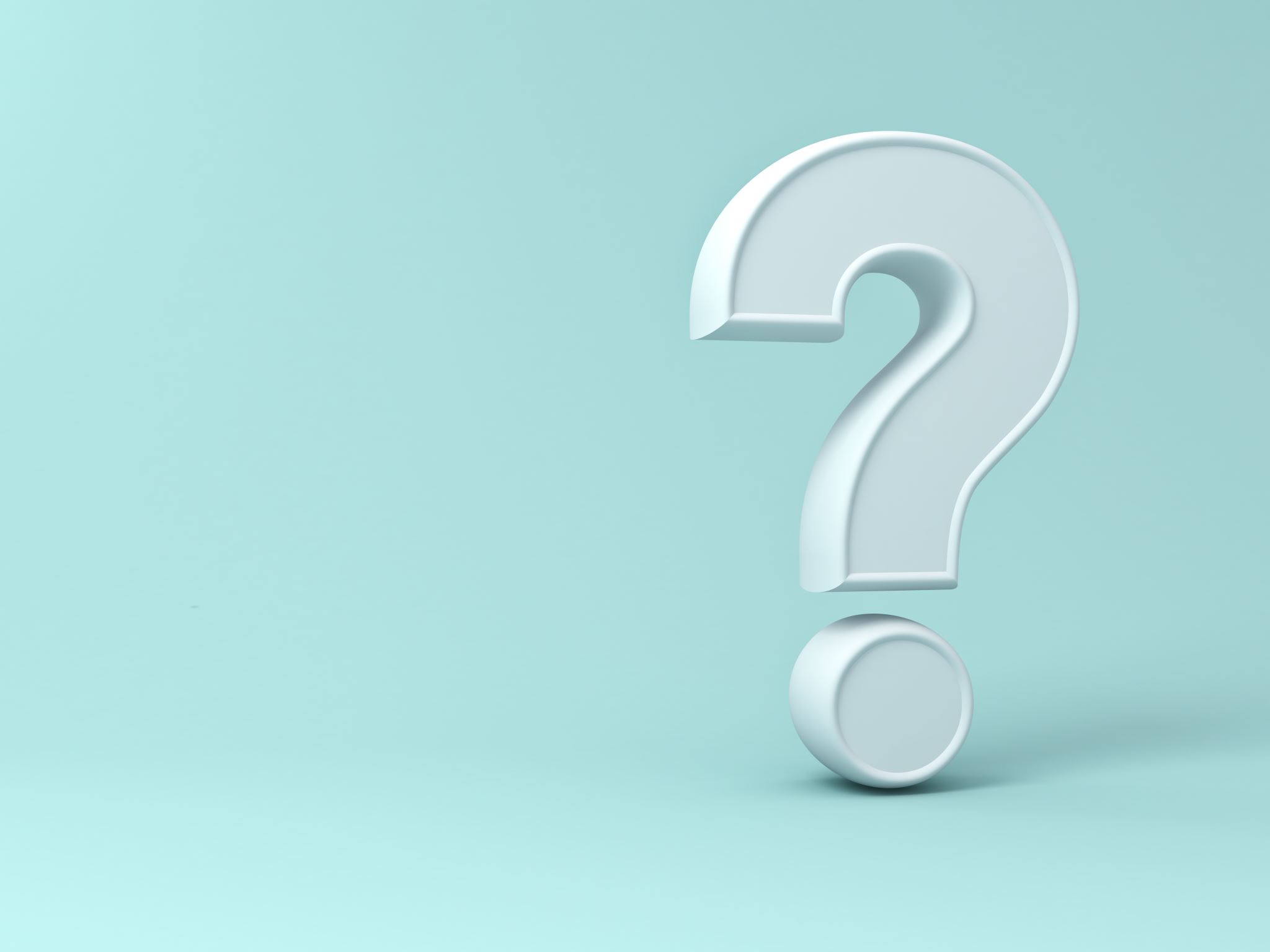 Questions?
References
Becker, D. E., & Rosenberg, M. (2008). Nitrous oxide and the inhalation anesthetics. Anesthesia Progress, 55(4), 124-131. doi.org/10.2344/0003-3006-55.4.124 
Bishop, J. T. (2007). Administration of nitrous oxide in labor: Expanding the options for women. Journal of Midwifery & Women's Health, 52(3), 308-309. doi:10.1016/j.jmwh.2007.02.018 
Collins, M. R., Starr, S. A., Bishop, J. T., & Baysinger, C. L. (2012). Nitrous oxide for labor analgesia: expanding analgesic options for women in the United States. Review in Obstetrics & Gynecology, 5(3/4), 126-131
Rooks, J. P. (2011). Safety and risks of nitrous oxide labor analgesia: A review. Journal of Midwifery & Women’s Health, 56(6), 557–565. doi:10.1111/j.1542-2011.2011.00122.x
References
Rosen, M. (2002). Nitrous oxide for Relief of labor pain: A systematic review. American Journal of Obstetrics and Gynecology, 186(5), 110-126. 
Sanders, R. D., Weimann, J., & Maze, M. (2008). Biologic effects of nitrous oxide: A mechanistic and toxicologic review. Anesthesiology, 109(4), 707–722. doi:10.1097/ALN.0b013e3181870a17 
Stewart, L. S., & Collins, M. (2012). Nitrous oxide as labor analgesia: clinical implications for nurses. Nursing for Women's Health, 16(5), 400-409. 
Young, A., Ismail, M., Papatsoris, A. G., Barua, J. M., Calleary, J. G., & Masood, J. (2011). Entonox on halation to reduce pain in common diagnostic and therapeutic outpatient urological procedures: A review of the evidence.  Annals of The Royal College of Surgeons of England, 94(1), 8-11. doi.org/10.1308/003588412X13171221499702